2014臺北市融合教育現場教學手冊
肢體障礙及身體病弱學生的認識與輔導
臺北市政府教育局
臺北市國中特殊教育輔導小組
敦化國中柯閔文老師彙整整
一、肢體障礙及身體病弱的定義
（一）肢體障礙：
          因先天性、疾病或意外導致永久性的
          上肢、下肢或軀幹機能有部分或全部障礙，
          而影響參與學習活動者。

（二）身體病弱：
          指罹患疾病，體能衰弱，需要長期療養，
          且影響學習活動者。
二、肢體障礙及身體病弱的類型與身心特質
（一）肢體障礙
1. 腦性麻痺  
        (1)痙攣型 占70~80%   肌肉呈現僵直性收縮，或不正常的伸張反射動作，
                                        對刺激會有過動敏感反應，其通常無法控制突發性
                                        抽搐，需快速動作及協調動作時常感到十分困難。
        (2)徐動型 占8~20%    腕部和手指常不隨意的顫動，顯得坐立難安及不穩定，
                                        較嚴重者或會突然猛烈顫抖。
        (3)運動失調型 占5%   平衡感不佳，無法有效控制粗大與精細動作，造成
                                        平衡、姿態及方向感等問題。
        (4)其他 如:僵硬型、震顫型、弛軟型及混合型，是差異極大的一群。
二、肢體障礙及身體病弱的類型與身心特質
2. 肌肉或神機系統損傷  
         (1)成因:可能因肌肉脊髓先天缺陷或後天交通及運動意外的傷害，
                   導致四肢或下肢運動、感覺能力麻痺受損。
         (2)影響:除大腦受傷部位影響的認知、動作、學習能力差異外，
                       還可能伴有情緒問題、社會互動和自我信心不足等挫折。
         (3)類型:如肌肉萎縮症、脊柱裂或脊椎損傷等。
3.其他   因先天因素、疾病，或後天意外造成的部分肢體缺損，影響身體
                    活動及正常功能，也會影響心理設彙的正常發展。
二、肢體障礙及身體病弱的類型與身心特質
（二）身體病弱
       身體病弱指罹患慢性疾病需長期療養，如癲癇、
    糖尿病、血友病、遺傳性貧血、心臟病、癌症、
    較嚴重的氣喘或過敏及其他重大傷病等，這類
    學生經醫學評估其嚴重性確為影響學習，
    故普通班教師應多關心學生身體狀況，
    協助其適應校園生活。
三、案例分享(一) 國中-腦性麻痺
三、案例分享(二) 國中—身體病弱
四、面對肢體障礙或身體病弱的孩子，       我們可以做些什麼?
（一)物理環境
      1.座位安排
      2.行動能力--善用移動輔具
                         規劃學生移動的動線
                         安排同儕或小老師
      3.輔助設備
(二)心理及社會環境
	      1.教導情緒適應技能
         2.教導自我管理的能力
         3.善用小老師制度及同儕協助
         4.增進一般學生對障礙特質的了解
有效協助肢體障礙及身體病弱學生的小提醒~
特教電影院~
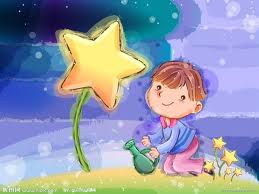